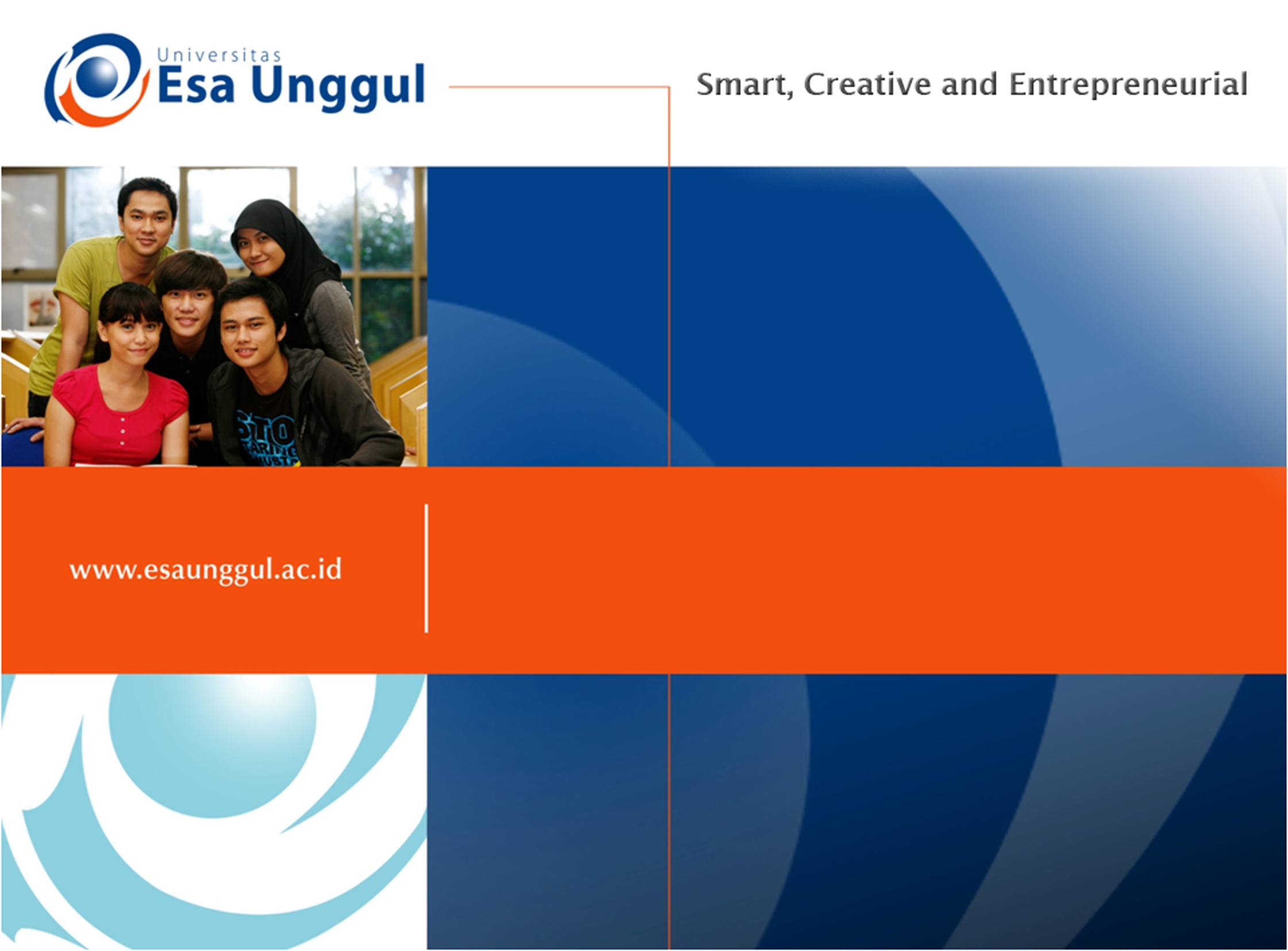 Pemeliharaan Hewan Uji
Febriana Dwi Wahyuni, M.Si.
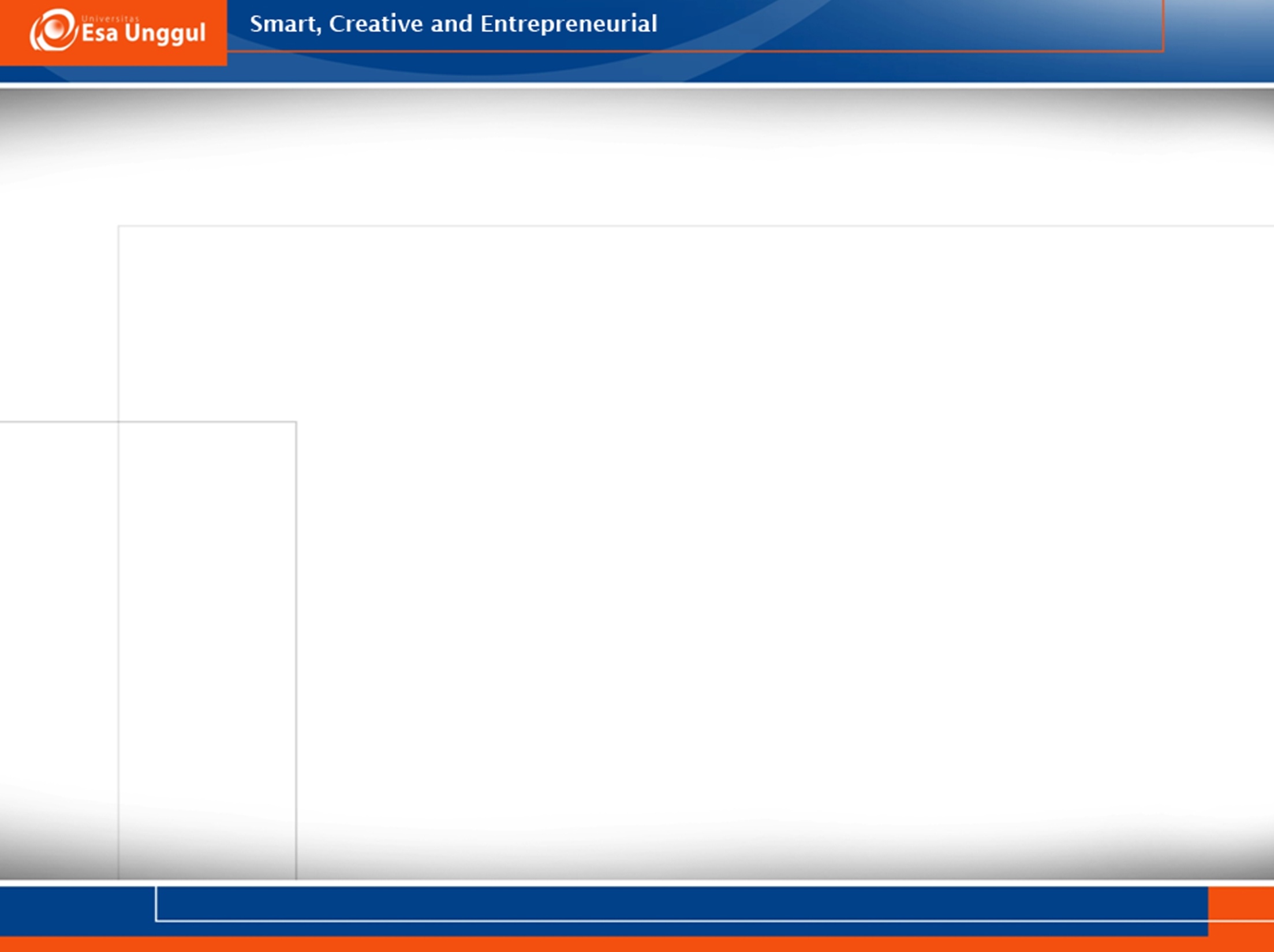 Kemampuan Akhir yang Diharapkan
Mahasiswa memahami cara pemeliharaan hewan uji untuk penelitian dengan tepat dan benar sesuai dengan kode etik.
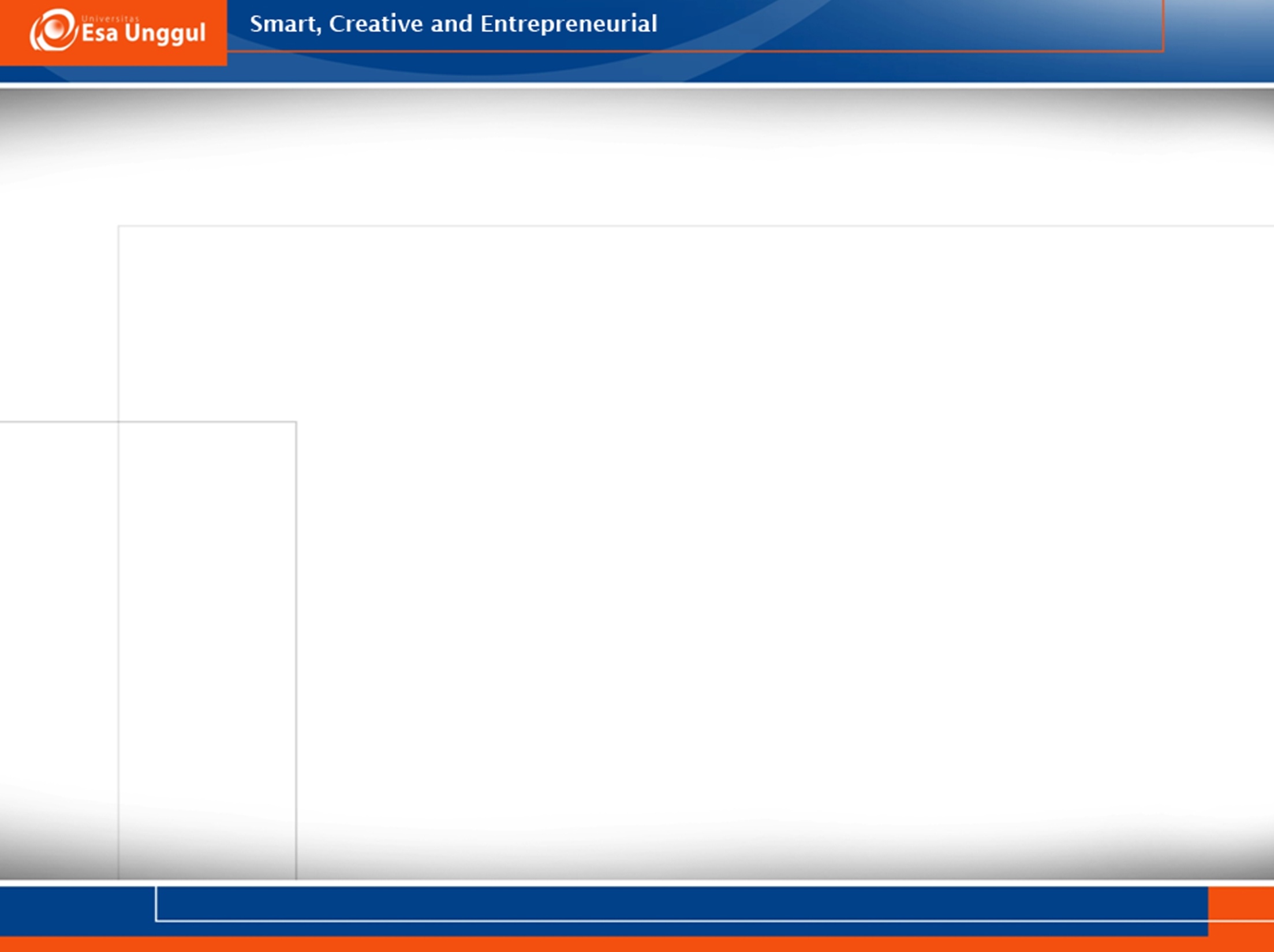 Hewan uji yang digunakan dalam penelitian tetap harus dijaga hak-haknya yang dikenal sebagai Animal Welfare seperti yang tercantum dalam five of freedom
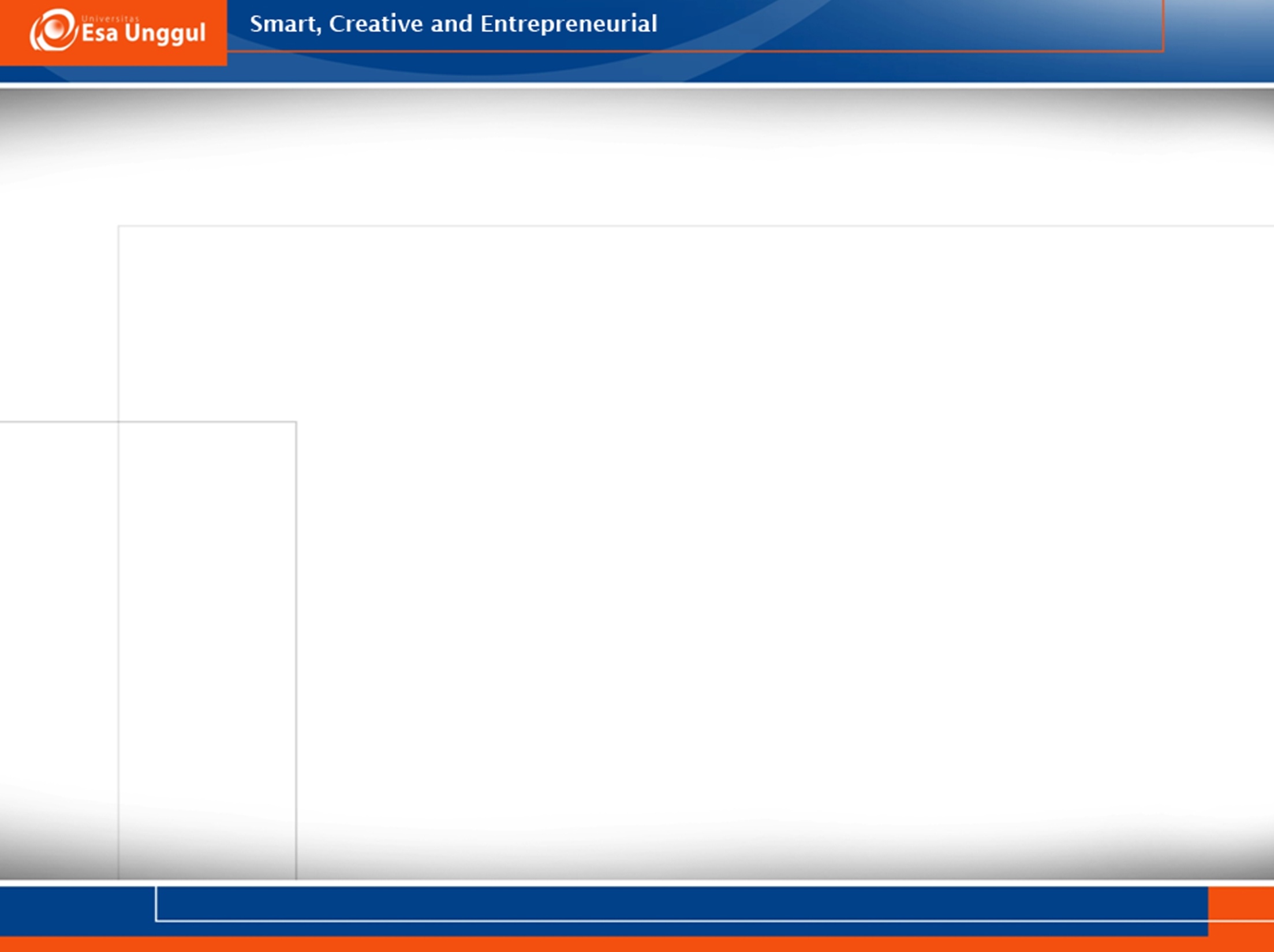 Freedom from hunger and thirst. 
Freedom from thermal and physical discomfort. 
Freedom from injury, disease and pain. 
Freedom to express most normal pattern of behavior. 
Freedom from fear and distresss.
[Speaker Notes: Freedom from hunger and thirst.  Bebas dari rasa lapar dan haus, maksudnya adalah hewan harus diberikan pangan yang sesuai dengan jenis hewan dalam jumlah yang proporsional, hiegenis dan disertai dengan kandungan gizi yang cukup 
Freedom from thermal and physical discomfort.  Hewan bebas dari kepanasan dan ketidak nyamanan fisik dengan menyediakan tempat tinggal yang sesuai dengan prilaku hewan tersebut 
Freedom from injury, disease and pain.  Hewan harus bebas dari luka, penyakit dan rasa sakit dengan melakukan perawatan, tindakan untuk pencegahan penyakit, diagnosa penyakit serta pengobatan yang tepat terhadap binatang peliharaan 
Freedom to express most normal pattern of behavior.  Hewan harus bebas mengekspresikan perilaku norml dan alami dengan menyediakan kandang yang sesuai baik ukuran maupun bentuk,  termasuk penyediaan teman (binatang sejenis) atau bahkan pasangan untuk berinteraksi sosial maupun melakukan perkawinan. 
Freedom from fear and distresss.  Hewan bebas dari rasa takut dan penderitaan dilakukan dengan memastikan bahwa kondisi dan perlakuan yang diterima hewan peliharaan bebas dari segala hal yang menyebabkan rasa takut dan stress seperti konflik dengan spesies lain dan gangguan dari predator.]
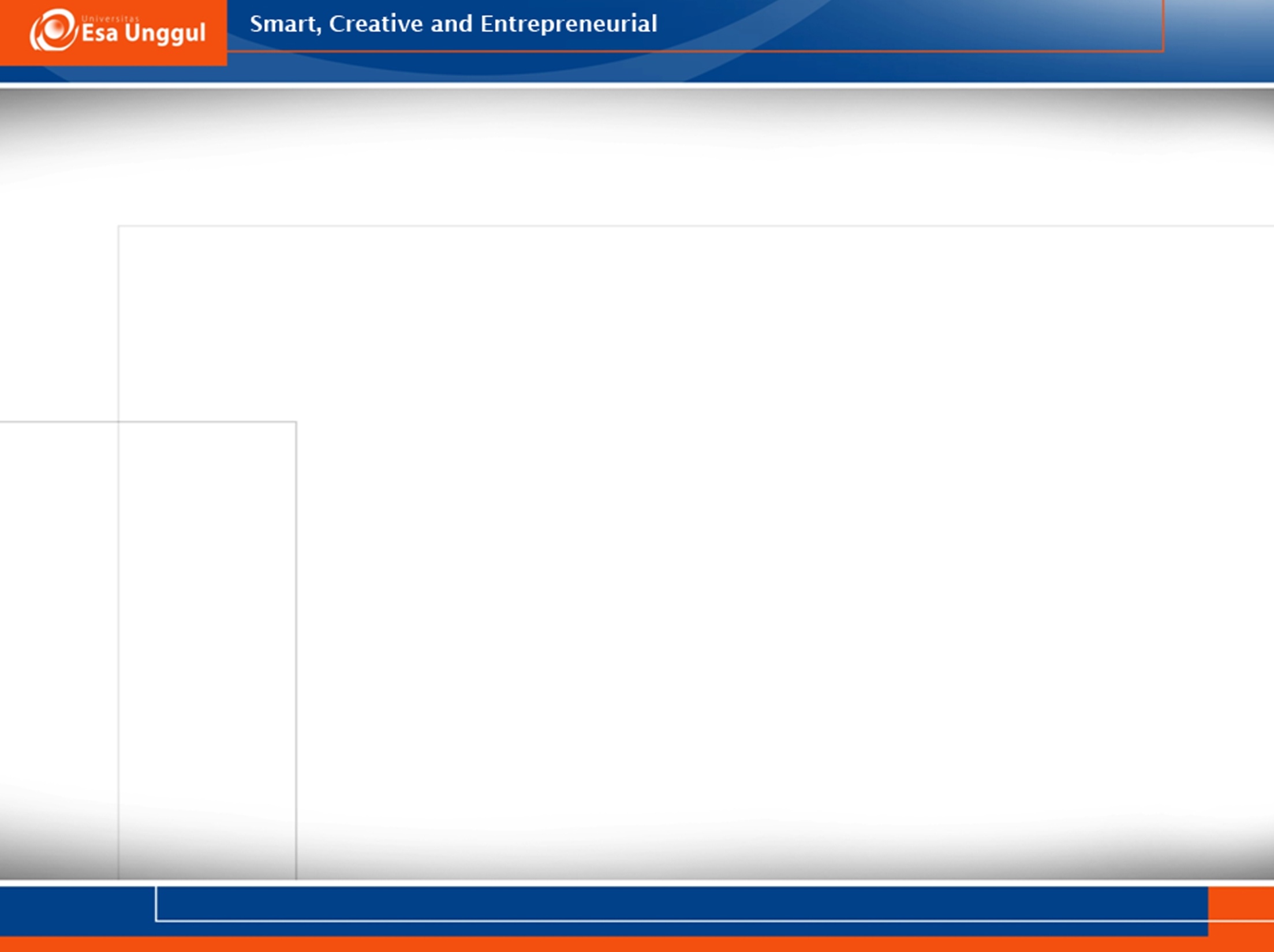 Pada dasarnya pengelolaan hewan coba dititikberatkan pada:
Kondisi bangunan
Sanitasi
Tersedianya makanan
Kebutuhan air
Sirkulasi udara
Penerangan
Kelembaban dan temperatur ruangan
Keamanan 
Training/kursus bagi personil